Организация деятельности участковой медицинской сестры
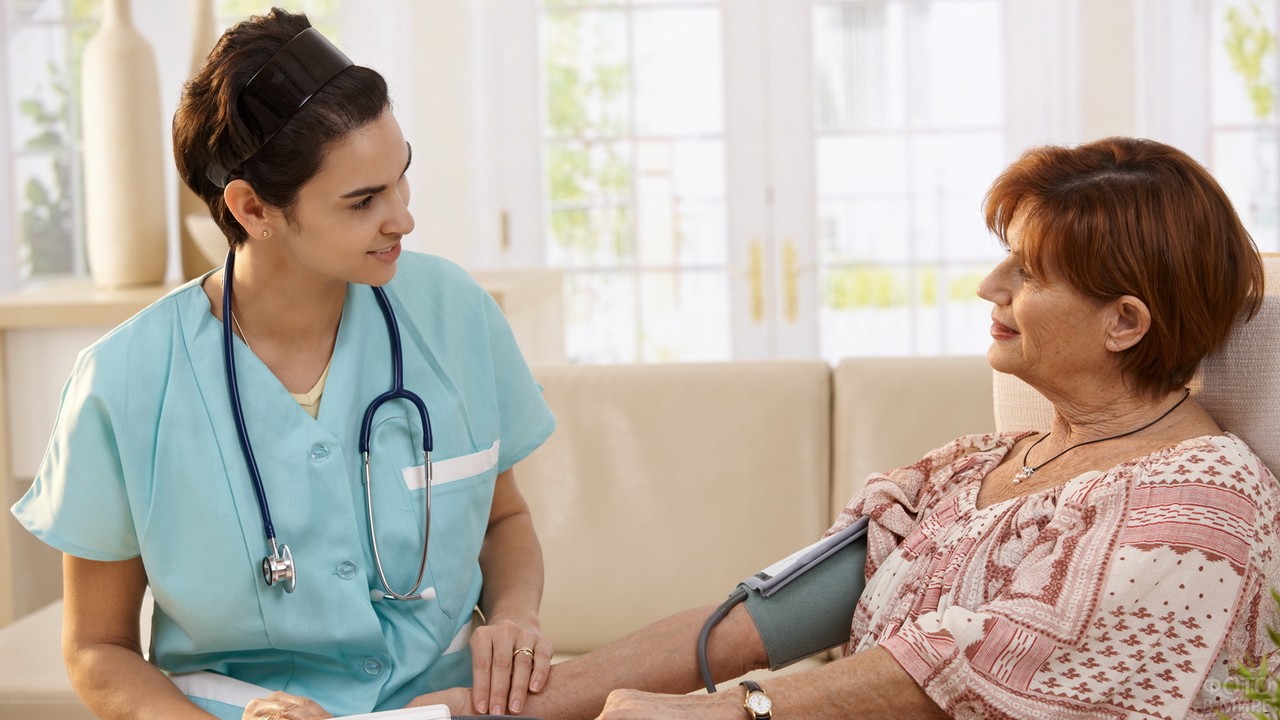 Основные нормативные документы, регламентирующие деятельность медицинской сестры участковой 
    1. Положение об организации деятельности медицинской сестры участковой, утверждённое Приказом Министерства здравоохранения и социального развития РФ от 21 июня 2006 года № 490

2. Приказ Министерства здравоохранения и социального развития РФ от 11 мая 2007 г. № 324 «Об утверждении критериев оценки эффективности  деятельности медицинской сестры участковой на терапевтическом участке»
Основные нормативные документы, регламентирующие деятельность медицинской сестры участковой 
    
3. Приказ Минздравсоцразвития России от 15.05.2012 N 543н (ред. от 27.03.2019) «Об утверждении Положения об организации оказания первичной медико-санитарной помощи взрослому населению»

4. «Единые рекомендации по установлению на федеральном, региональном и местном уровнях систем оплаты труда работников государственных и муниципальных учреждений на 2020 год» (утв. решением Российской трехсторонней комиссии по регулированию социально-трудовых отношений от 24.12.2019)
Требования к квалификации 
    
Среднее профессиональное образование по специальности «Лечебное дело», «Акушерское дело», «Сестринское дело», высшее образование по направлению подготовки «сестринское дело» (уровень бакалавриата).
 Сертификат специалиста по специальности «Сестринское дело», «Общая практика» без предъявления требований к стажу работы.
Рекомендуемые штатные нормативы 
    
Участковая медицинская сестра - 1,5 должности на каждую должность участкового врача-терапевта (согласно Положению об организации оказания первичной медико-санитарной помощи взрослому населению)
Медицинская сестра участковая осуществляет свою деятельность по оказанию первичной медико-санитарной помощи населению в медицинских организациях преимущественно муниципальной системы здравоохранения:
- поликлиниках;- амбулаториях;- стационарно-поликлинических учреждениях муниципальной системы здравоохранения;- других медицинских организациях, оказывающих первичную медико-санитарную помощь населению.
Должностные обязанности 
    
 1. Организует амбулаторный приём врача-терапевта (педиатра) участкового, обеспечивает его медицинскими картами пациента, получающего медицинскую помощь в амбулаторных условиях, бланками рецептов, направлений, подготавливает к работе приборы, инструменты.
Должностные обязанности 
    
 2. Формирует совместно с врачом-терапевтом (педиатром) участковым врачебный (терапевтический) участок из прикреплённого к нему населения, ведёт персональный учет, информационную (компьютерную) базу данных состояния здоровья обслуживаемого населения, участвует в формировании групп диспансерных больных.
Должностные обязанности 
    
 3. Осуществляет диспансерное наблюдение больных, в том числе имеющих право на получение набора социальных услуг, в установленном порядке. Проводит доврачебные осмотры, в том числе профилактические, с записью результатов в медицинской карте пациента, получающего медицинскую помощь в амбулаторных условия.
Должностные обязанности 
    
  4. Проводит мероприятия по санитарно-гигиеническому воспитанию и образованию обслуживаемого населения, консультирует по вопросам формирования здорового образа жизни. Осуществляет профилактические мероприятия по предупреждению и снижению заболеваемости, выявлению ранних и скрытых форм заболеваний, социально значимых болезней и факторов риска, в отдельных случаях - организует и ведёт занятия в школах здоровья.
Должностные обязанности 
    
  5. Выявляет потребности обслуживаемого населения в оздоровительных мероприятиях и разрабатывает программу проведения этих мероприятий. Организует проведение диагностики и лечения заболеваний и состояний, в том числе восстановительного лечения больных в амбулаторных условиях, дневном стационаре и стационаре на дому.
Посещает пациентов на дому с лечебной и профилактической целью.
Должностные обязанности 
    
 6. Оказывает неотложную доврачебную медицинскую помощь больным при острых заболеваниях, травмах, отравлениях и других неотложных состояниях в амбулаторных условиях, дневном стационаре и стационаре на дому. Оформляет направление больных на консультации к врачам-специалистам, в том числе для стационарного и восстановительного лечения, по медицинским показаниям.
Должностные обязанности 
    
 7. Проводит мероприятия по профилактике инфекционных заболеваний, организует и проводит противоэпидемические мероприятия и иммунопрофилактику в установленном порядке.
Должностные обязанности 
    
   8. Оформляет документацию по экспертизе временной нетрудоспособности в установленном порядке и документы для направления на медико-социальную экспертизу, а также заключение о необходимости направления пациентов по медицинским показаниям на санаторно-курортное лечение.
Должностные обязанности 
    
    9. Совместно с органами социальной защиты населения организует медико-социальную помощь отдельным категориям граждан: одиноким, престарелым, инвалидам, хроническим больным, нуждающимся в уходе.
Должностные обязанности 
    
 10. Руководит деятельностью младшего медицинского персонала. Ведёт медицинскую документацию. Принимает участие в анализе состояния здоровья обслуживаемого населения и деятельности врачебного (терапевтического) участка.
При оценке эффективности работы медицинской сестры участковой на терапевтическом участке рекомендуется использовать в пределах компетенции следующие критерии её деятельности:

стабилизация или снижение уровня госпитализации прикреплённого населения;
снижение частоты вызовов скорой медицинской помощи к прикреплённому населению;
 увеличение числа посещений прикреплённого населения с профилактической целью;
полнота охвата лечебно-профилактической помощью лиц, состоящих под диспансерным наблюдением;
При оценке эффективности работы медицинской сестры участковой на терапевтическом участке рекомендуется использовать в пределах компетенции следующие критерии её деятельности:

полнота охвата населения профилактическими прививками;
стабилизация или снижение показателя смертности населения на дому от сердечно-сосудистых заболеваний, сахарного диабета и др.
снижение числа лиц, умерших на дому от болезней системы кровообращения в возрасте до 60 лет и не наблюдавшихся в течение последнего года жизни;
При оценке эффективности работы медицинской сестры участковой на терапевтическом участке рекомендуется использовать в пределах компетенции следующие критерии её деятельности:

полнота охвата населения профилактическими прививками;
стабилизация или снижение показателя смертности населения на дому от сердечно-сосудистых заболеваний, сахарного диабета и др.
снижение числа лиц, умерших на дому от болезней системы кровообращения в возрасте до 60 лет и не наблюдавшихся в течение последнего года жизни;
При оценке эффективности работы медицинской сестры участковой на терапевтическом участке рекомендуется использовать в пределах компетенции следующие критерии её деятельности:

полнота охвата флюорографическим обследованием лиц - более 90% от числа подлежащих обследованию;
выполнение плана мероприятий по обучению уходу за больными и самоуходу, связанному с конкретными заболеваниями;

выполнение плана мероприятий по обучению населения принципам здорового образа жизни и др.
Сведения о проделанной работе за каждый день текущего месяца во время амбулаторного приёма, при оказании помощи на дому, профилактической работе вносит в:



 "Дневник учёта работы медицинской сестры участковой"
(форма N 039-у-1-06)
СПАСИБО ЗА ВНИМАНИЕ!